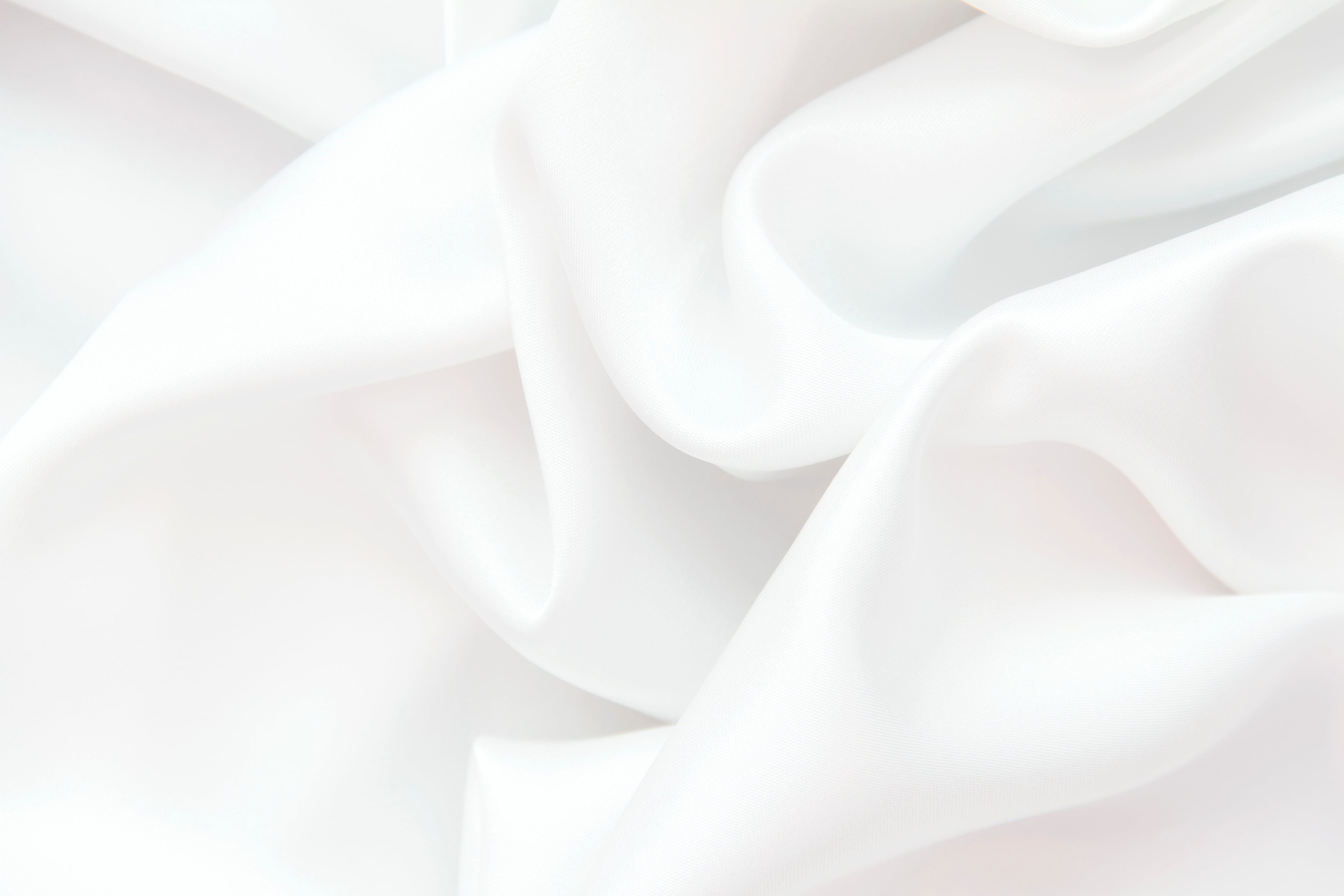 Week 2 PPTMonday:*Pick-up your IR book from the shelf; Make sure it is yours (check post-it)
Unit Test: January 24th	SGM: Thursday
Independent Reading
Expectations:
Have a book.
Read actively. 
Stay Awake.
Keep your cellphone put away.
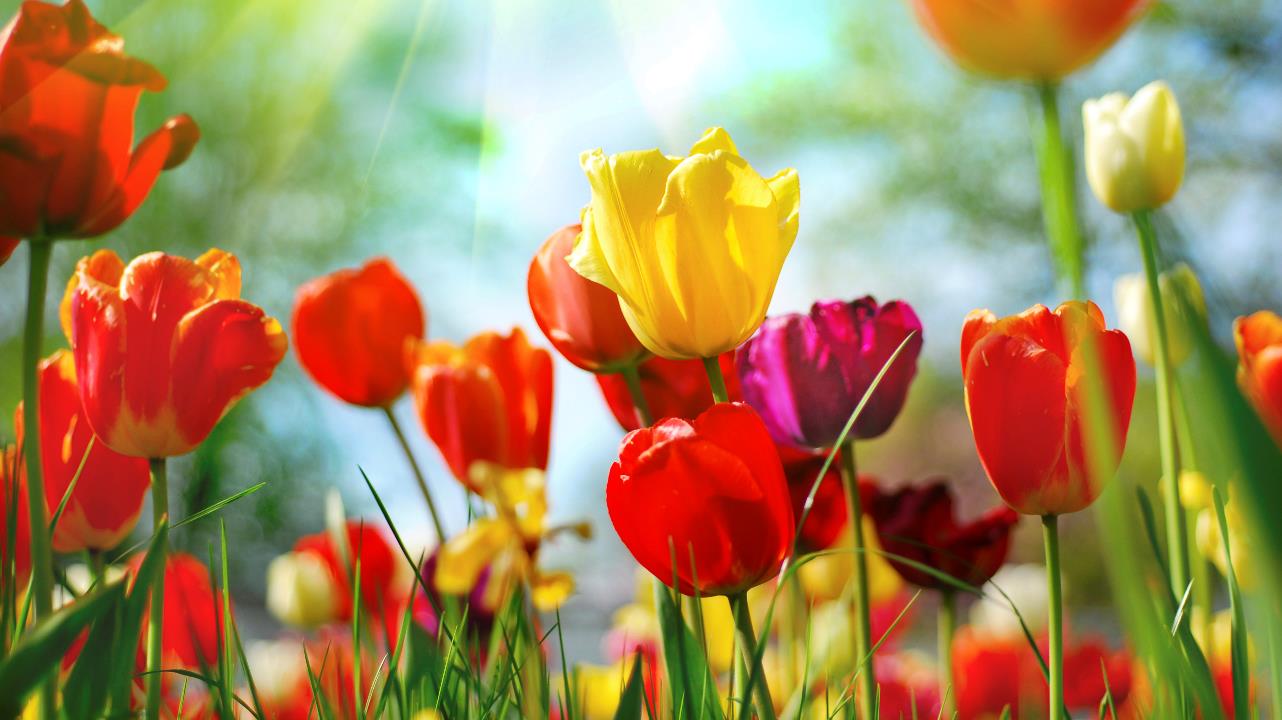 Reminder: 1st “Big” assignment Due
Flipgrid Assignment Part 1: Due Monday, January 13th by 11:59PM;
Part 2: Due Wednesday, January 15th by 11:59PM
Agenda
9 Alignments
Analyzing Characters in a story
(Using/ applying characterization)
Article: What is an alignment?
9 alignment descriptors
Popular TV and Movie alignments
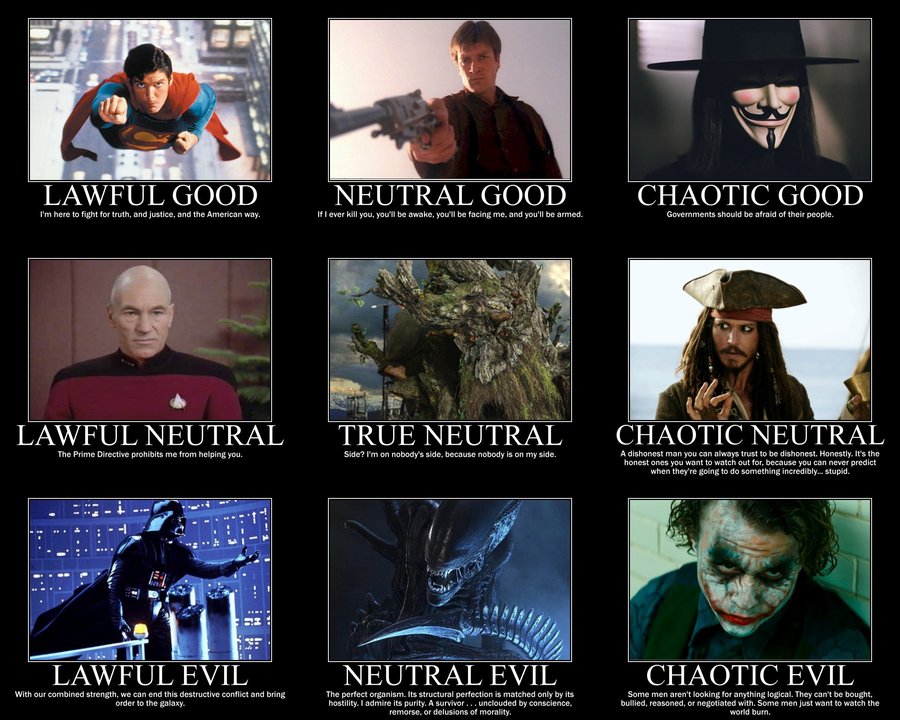 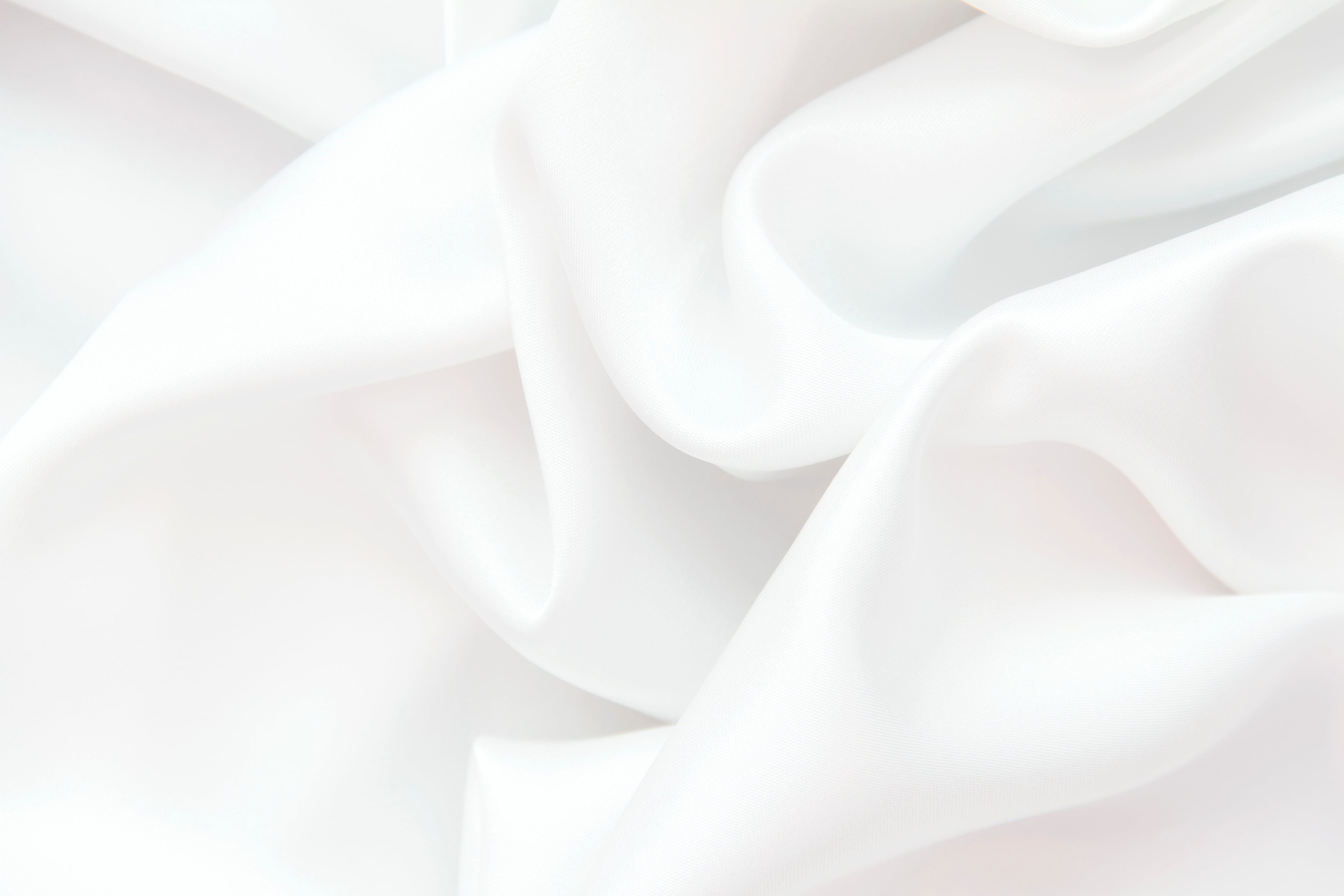 Tuesday:*Pick-up your IR & the Close Reading Article from the front of the room
*Quiz Today
*Unit Test: January 24th
Once you complete the quiz, turn it in on the front table and take time to read your novel. 
Goal: 10 minutes uninterrupted reading
Independent Reading
Expectations:
Have a book.
Read actively. 
Stay Awake.
Keep your cellphone put away.
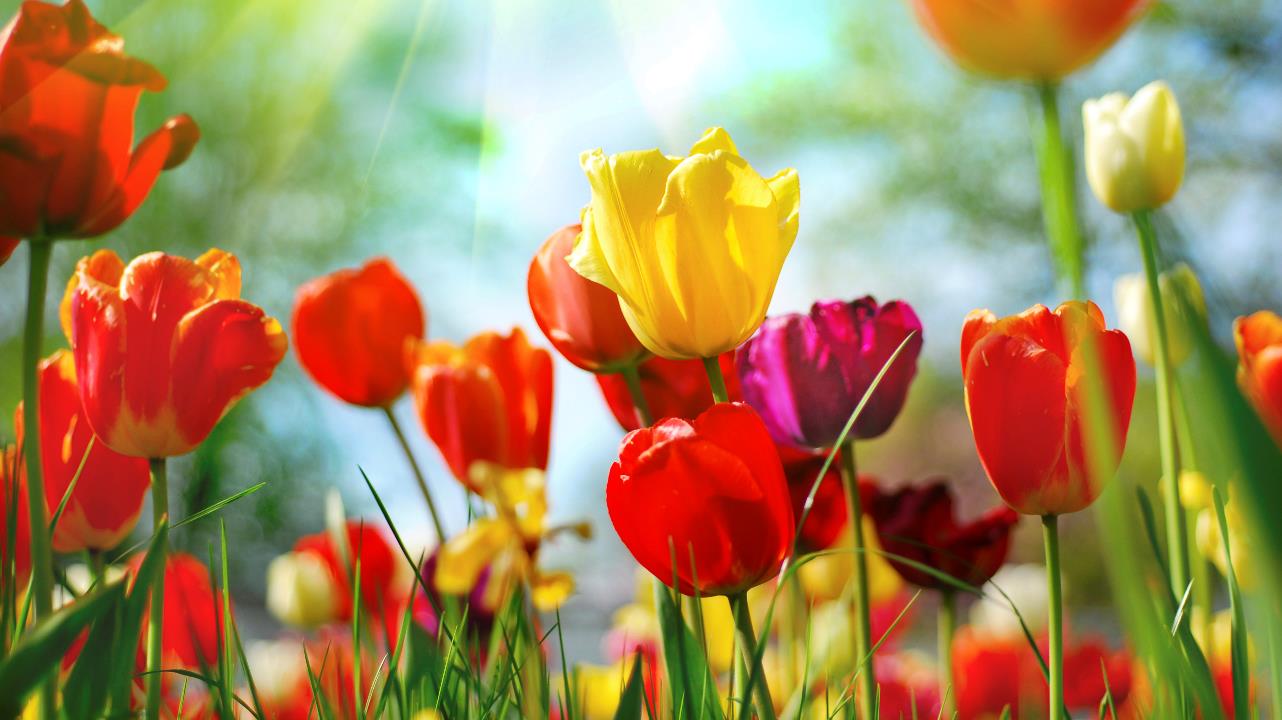 Reminder: 1st “Big” assignment Due
Flipgrid Assignment Part 1: Due Monday, January 13th by 11:59PM;
Part 2: Due Wednesday, January 15th by 11:59PM
AgendaI can write a paragraph with a formal claim and evidence using a lead-in.
What is a claim?
ONE sentence
States an opinion (arguable)
Contains a reason (why?)

IT does not contain any 1st or 2nd person pronouns (I, you, we, etc.). 
I know it’s what you think. You’re the one writing it. IF you turn in papers that start with “I think” I’m going to set them on fire. 

Example: 
Hillgrove High School consistently proves to be the most desired school to attend in Cobb County because of its academic reputation. 

Go through the checklist. Is the claim complete?
Writing a Claim Statement
Claim and evidence
Today you are typing your first CEIEI paragraph for Two Kinds
Use this link to type and submit your paragraph:
https://tinyurl.com/twokindssp20
Remember, this is a way for us to get an idea of where you are with your writing.
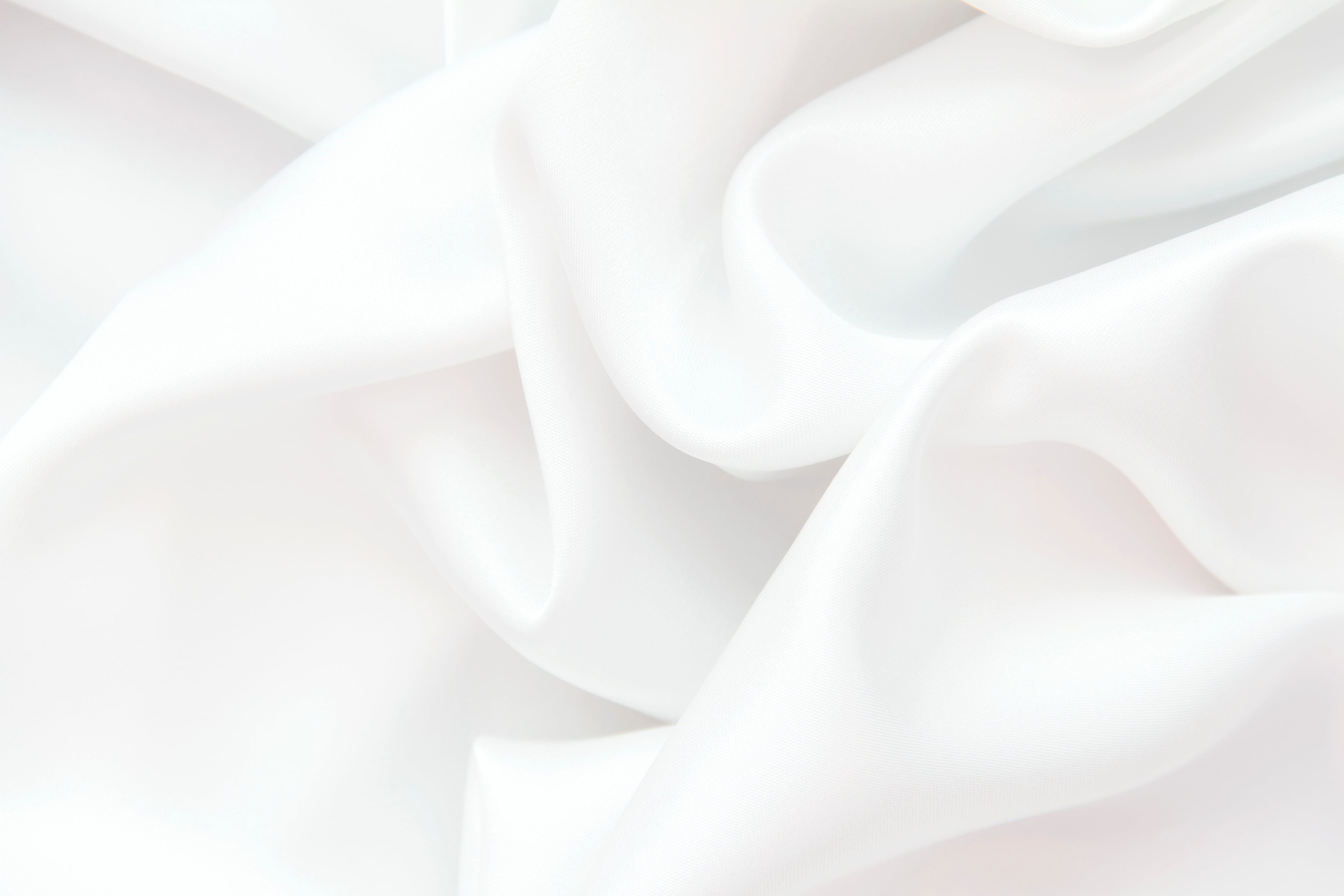 Wednesday:*Pick-up your IR & Writer’s Notebook
*Unit Test: January 24th ~ *SGM: tomorrow
AgendaI can write a paragraph with a formal claim and evidence using a lead-in.
Writer’s Notebook #2Today’s date 1/15/2020; Start page 5
Be sure to fill out the Table of Contents
Be sure to title and date page 5
Prompt:
Think about a time when you struggled with your identity. Perhaps your conflict was because you did not feel like you fit in with a certain group of people.  Your conflict may have been a struggle like the character in Ethnic Hash or an actual conflict like the struggle between Jing Mei and her mother.  
Goal: Develop your ideas in a journal of at least 3/4 of a page.
What is magic realism?
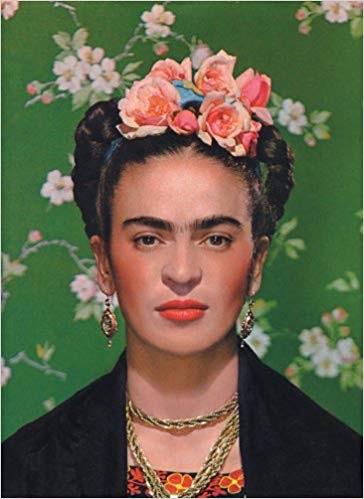 A literary or artistic genre in which realistic narrative and naturalistic technique are combined with surreal elements of dream or fantasy
Created to spite the rise of avant-garde art after WW1.
Who is Frida Kahlo?
A female artist who lived in Mexico City during the 1940’s, painted many pieces that were considered political and abstract for her time.
“I don’t paint dreams or nightmares, I paint my own reality.” –Frida Kahlo
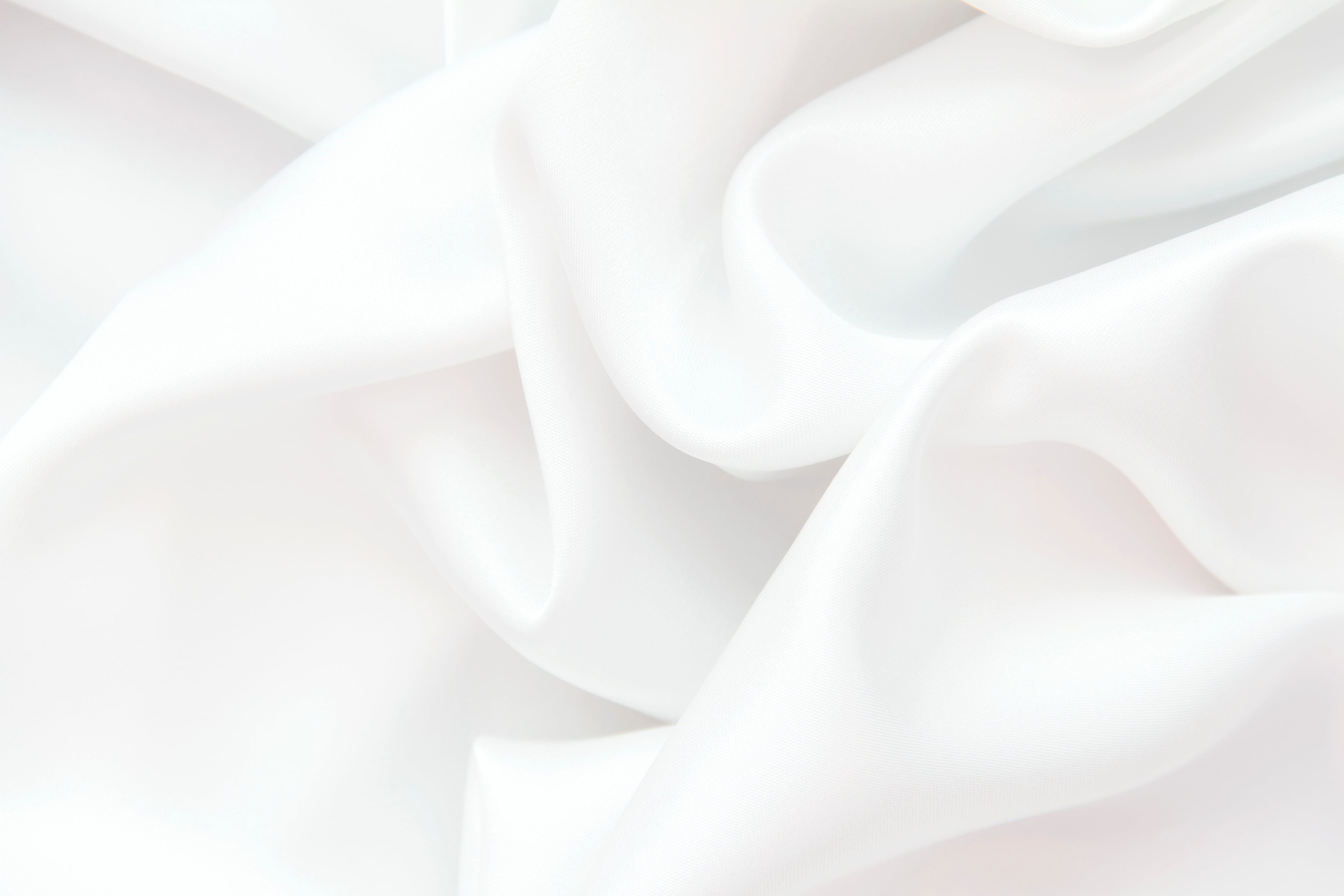 Thursday:*Pick-up your IR
*Unit Test: January 24th
AgendaI can write a paragraph with a formal claim, evidence using a lead-in, and use a transition.
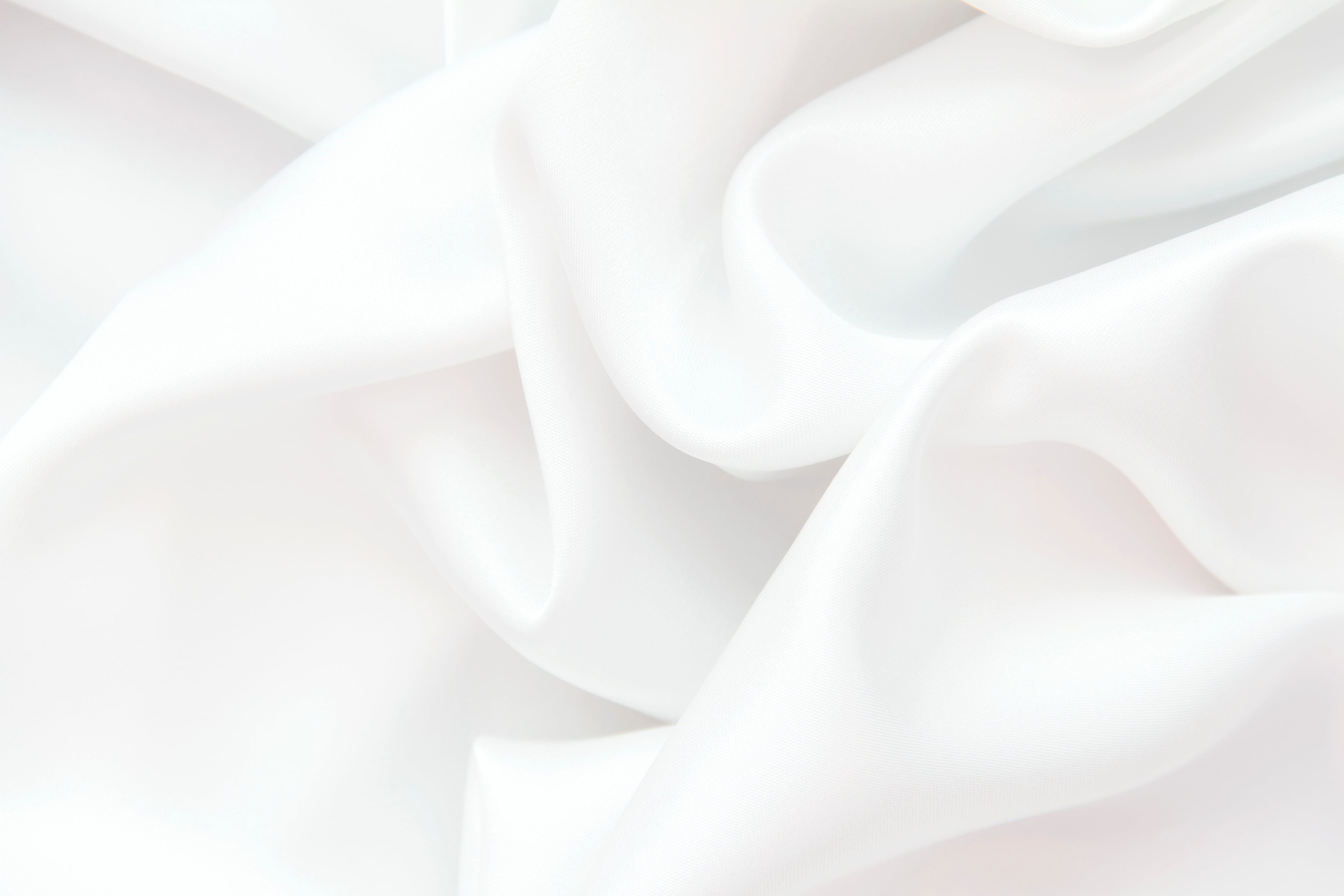 Friday:*Pick-up your IR
*Unit Test: January 24th
Once you complete the quiz, turn it in on the front table and take time to read your novel. 
Goal: 10 minutes uninterrupted reading
Independent Reading
Expectations:
Have a book.
Read actively. 
Stay Awake.
Keep your cellphone put away.
AgendaI can work in a small group to brainstorm ideas about an essay topic.